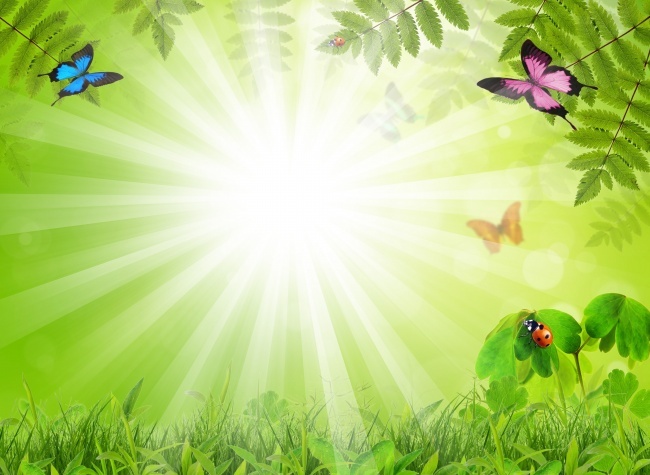 МБДОУ детский сад общеразвивающего вида «Родничок» с.Верхопенье Ивнянского района Белгородской области
«Инновационные формы работы с родителями в ДОУ»
Составила
 педагог-психолог:
Брусенская Н.Н.
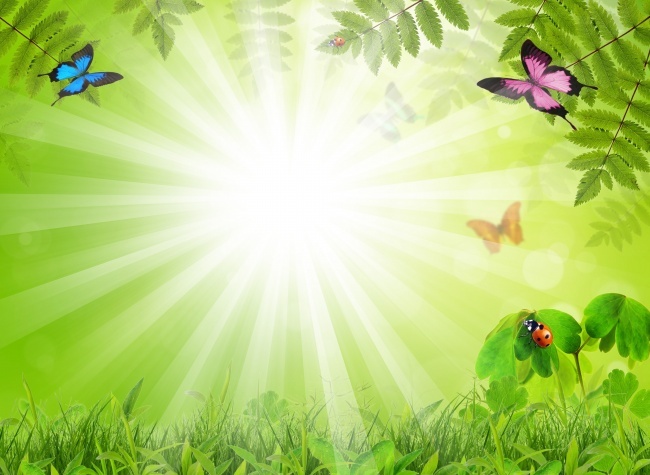 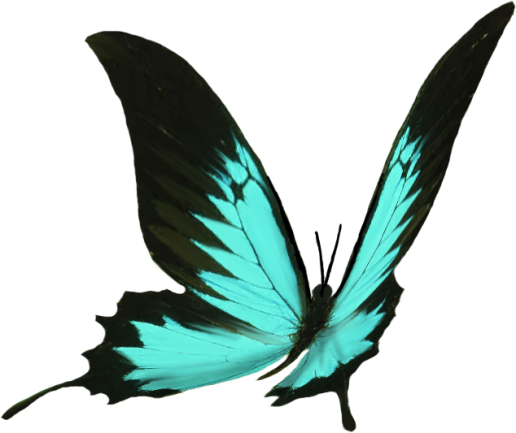 От того, как прошло детство, кто вёл ребенка за руку в детские годы, что вошло в его разум и сердце из окружающего мира – от этого в решающей степени зависит, каким человеком станет сегодняшний малыш.
В.А. Сухомлинский
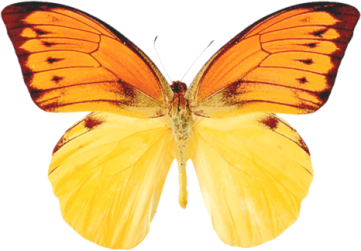 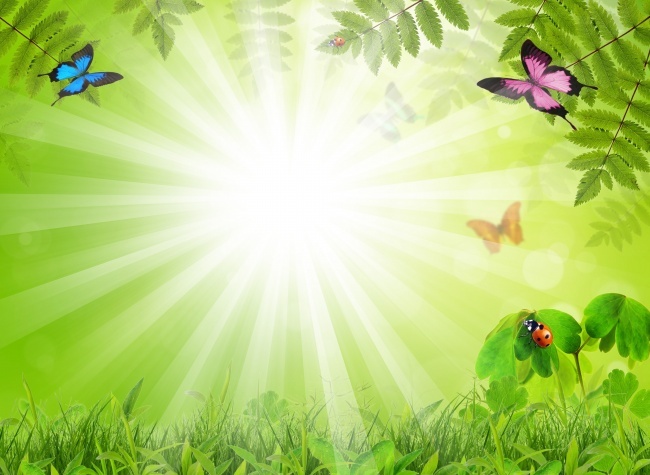 «родители – дети – педагоги».
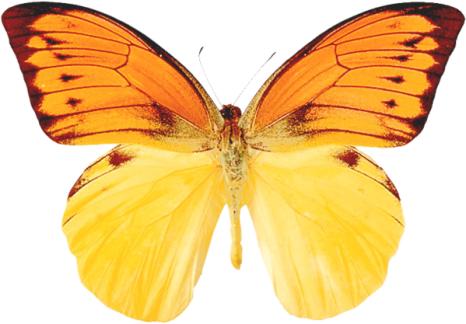 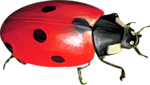 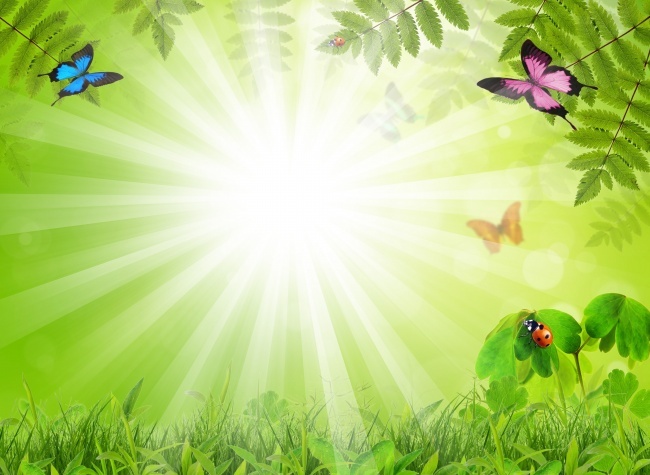 Задачи:
-создание условия для участия родителей в жизни ребенка в детском саду;
- установление партнерских, доверительных, уважительных отношений между педагогами и родителями;
- оказание психолого-педагогической поддержки родителям в воспитании ребенка и повышении компетентности в вопросах развития и воспитания, охраны и укрепления здоровья детей;
- непрерывное повышение компетентности педагогов в вопросах взаимодействия с семьей воспитанников.
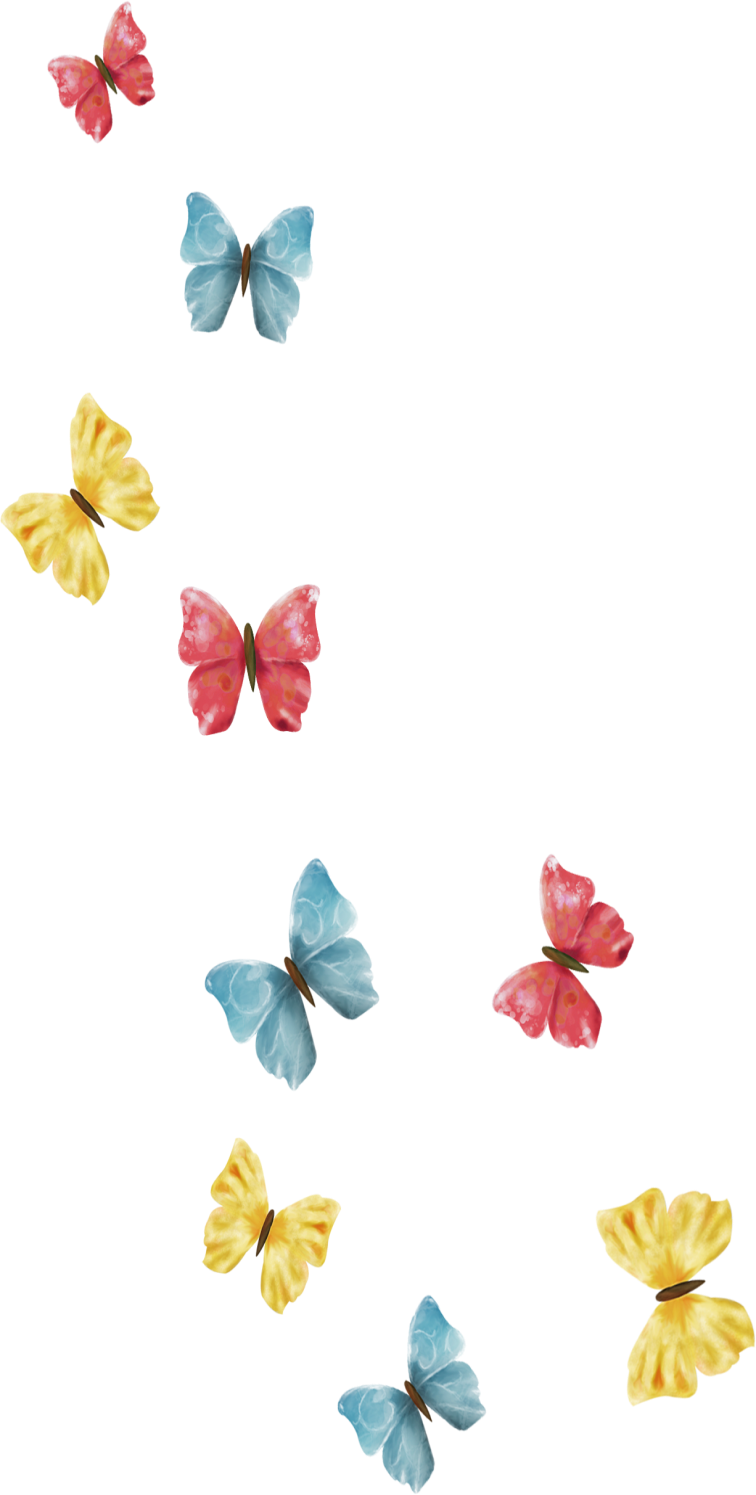 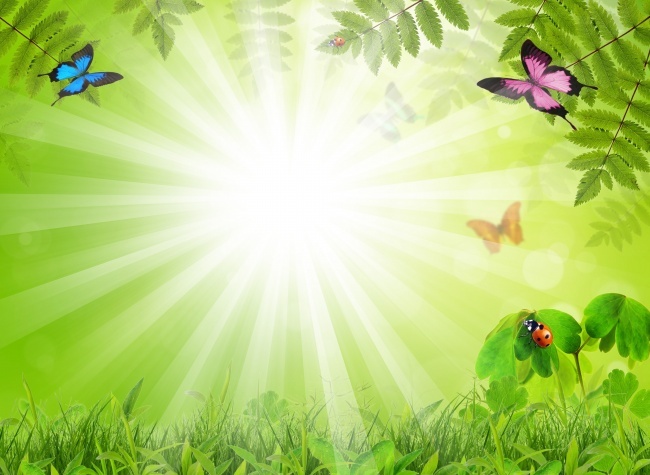 Современные подходы к    организации взаимодействия    семьи и ДОУ.Отношения детского  учреждению с семьёй должны быть основаны  на сотрудничестве и взаимодействии при условии открытости детского сада внутри и наружу.
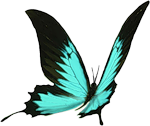 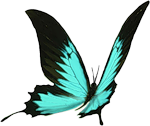 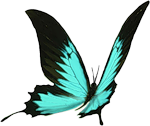 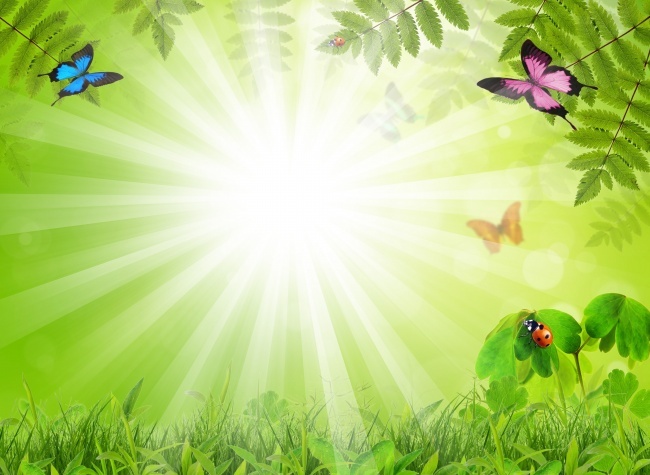 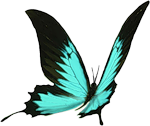 Нетрадиционные формы взаимодействия  детского сада с семьёй
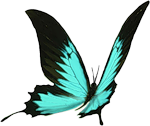 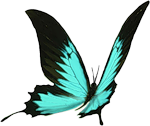 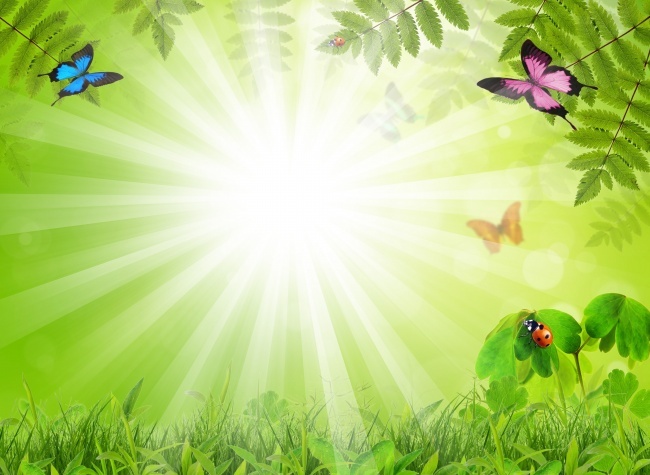 социальный анализ состава семьи 
использование видеозаписей наблюдений деятельности ребенка
информационные стенгазеты
совместная работа родителей с детьми в индивидуальных тетрадях 
день открытых дверей 
«Круглый стол»
интерактивные – досуговые мероприятия
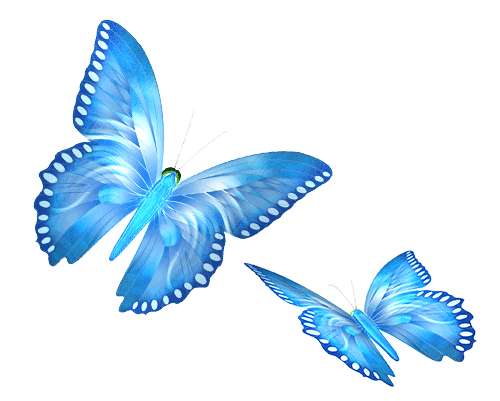 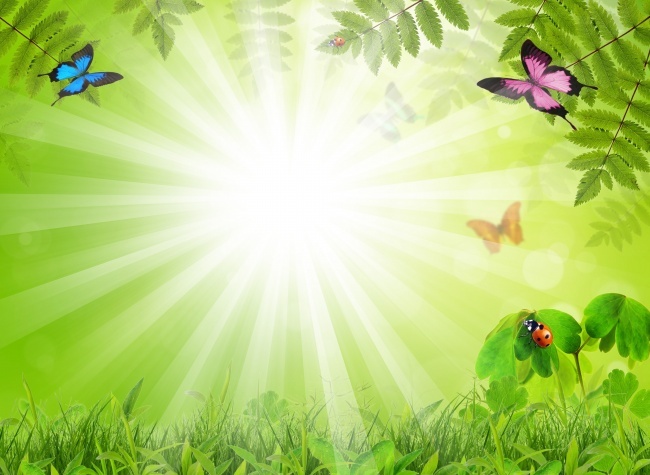 мастер-классы 
детско-родительские проекты
собрание – деловая игра 
собрание – конкурсы 
собрание – практикум 
родительская конференция
тематические консультации 
выставки, вернисажи детских работ 
родительская газета
ящик для предложений
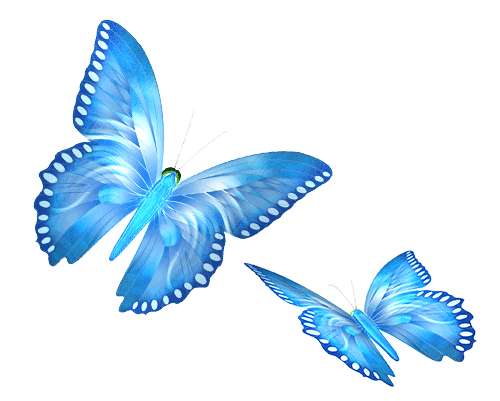 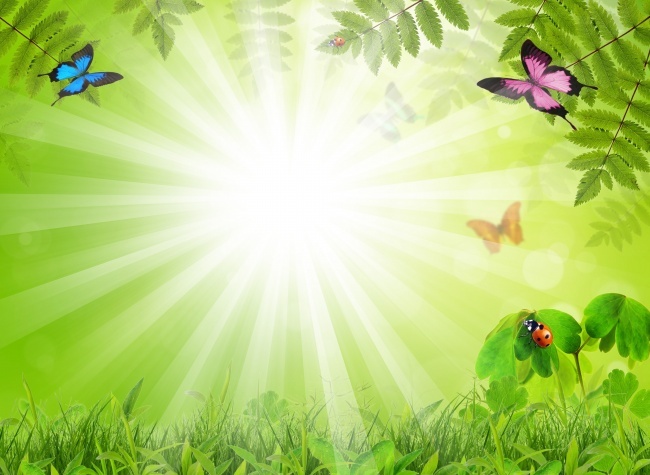 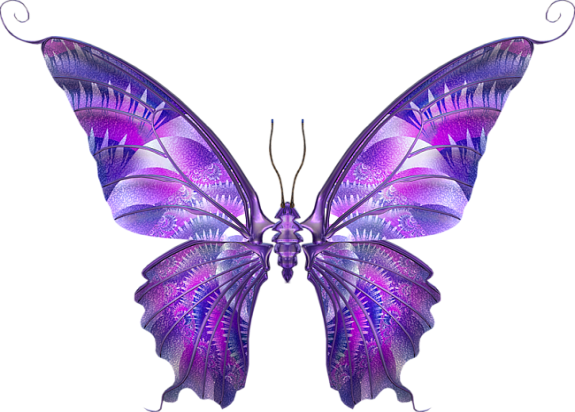 Вывод:
Основная цель всех форм и видов взаимодействия ДОУ с семьёй установление доверительных отношений между детьми, родителями и педагогами, воспитание потребности делиться друг с другом своими проблемами  и совместно их решать. Этому способствуют нетрадиционные формы взаимодействия с семьёй.
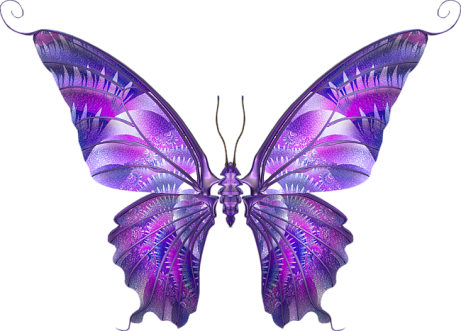